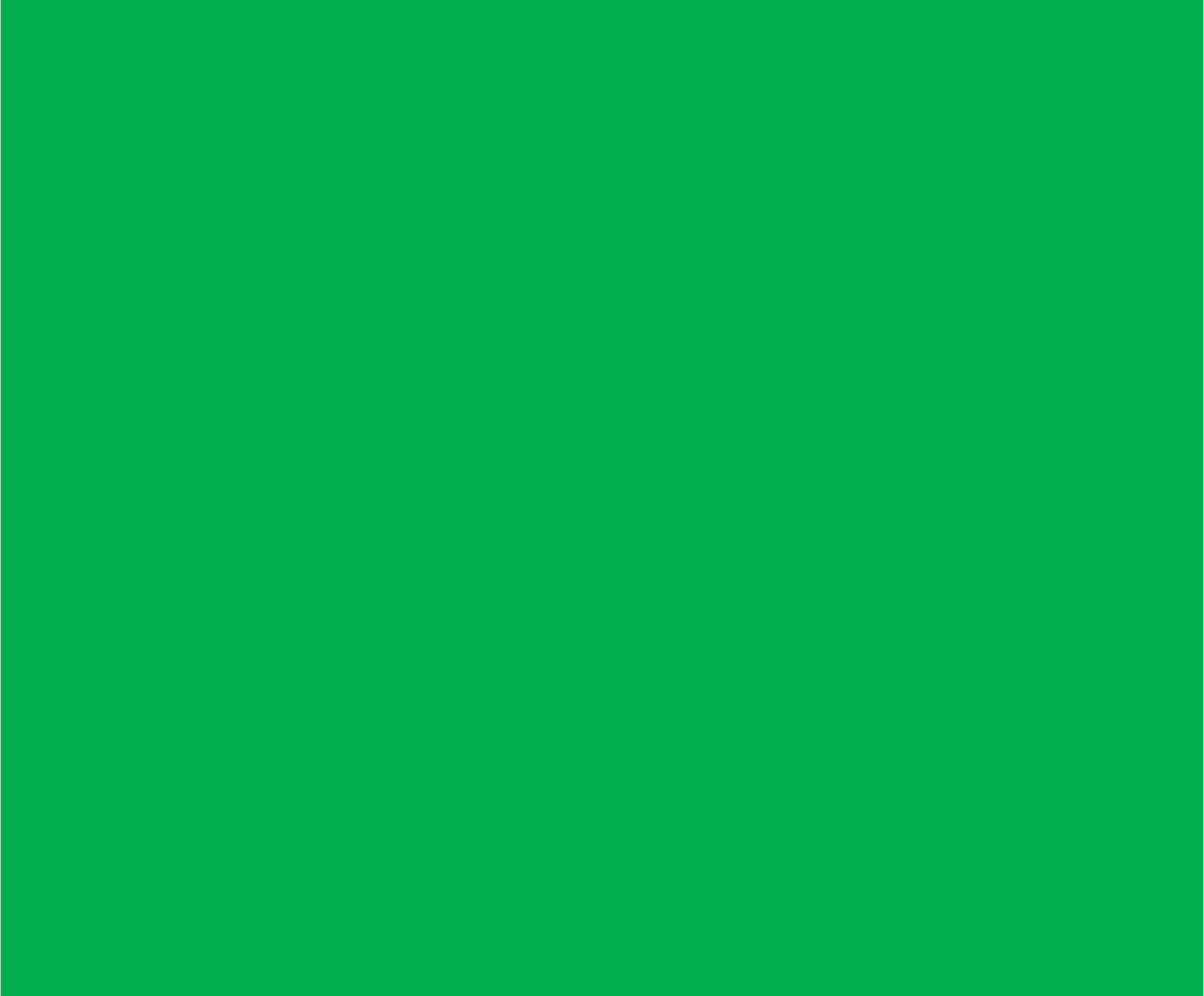 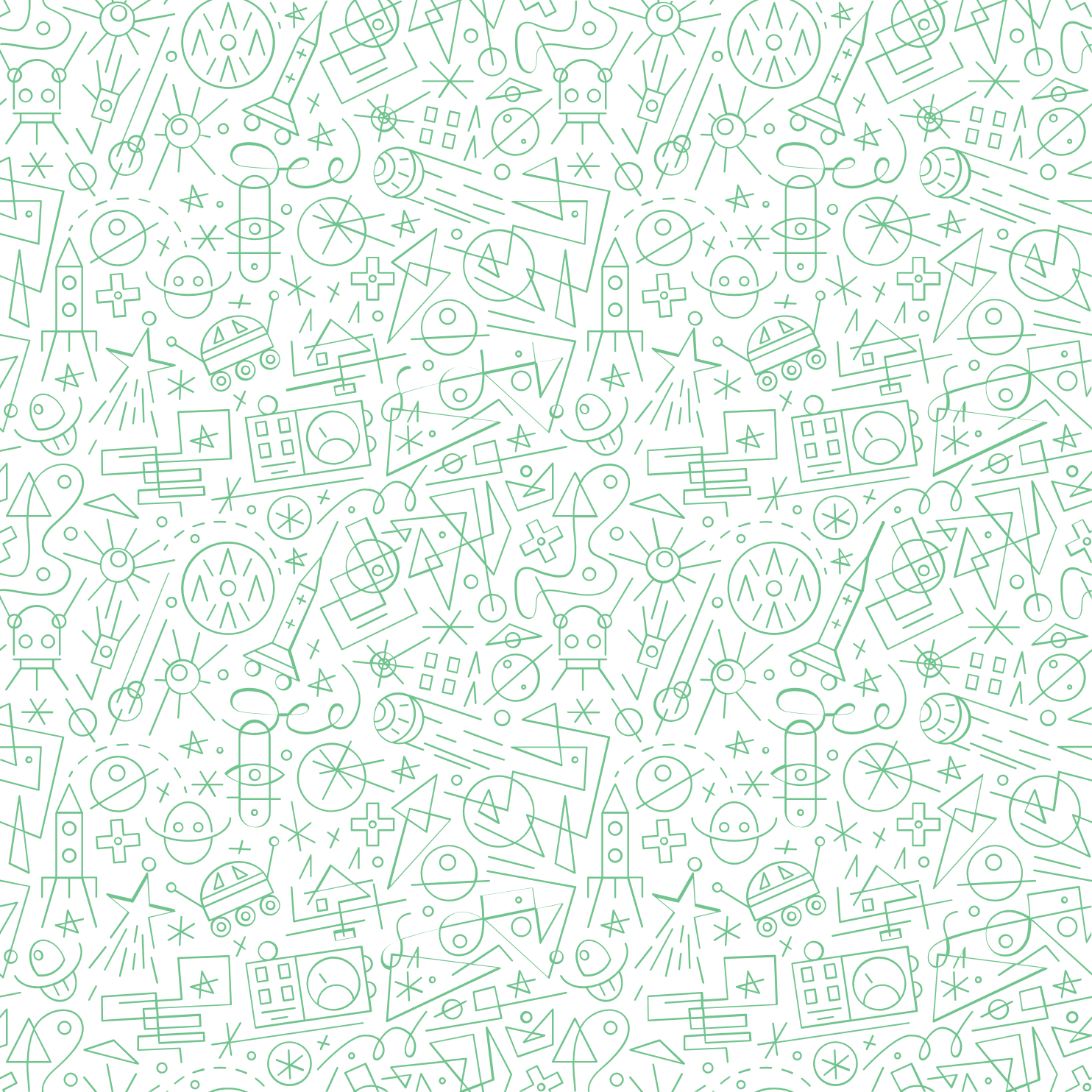 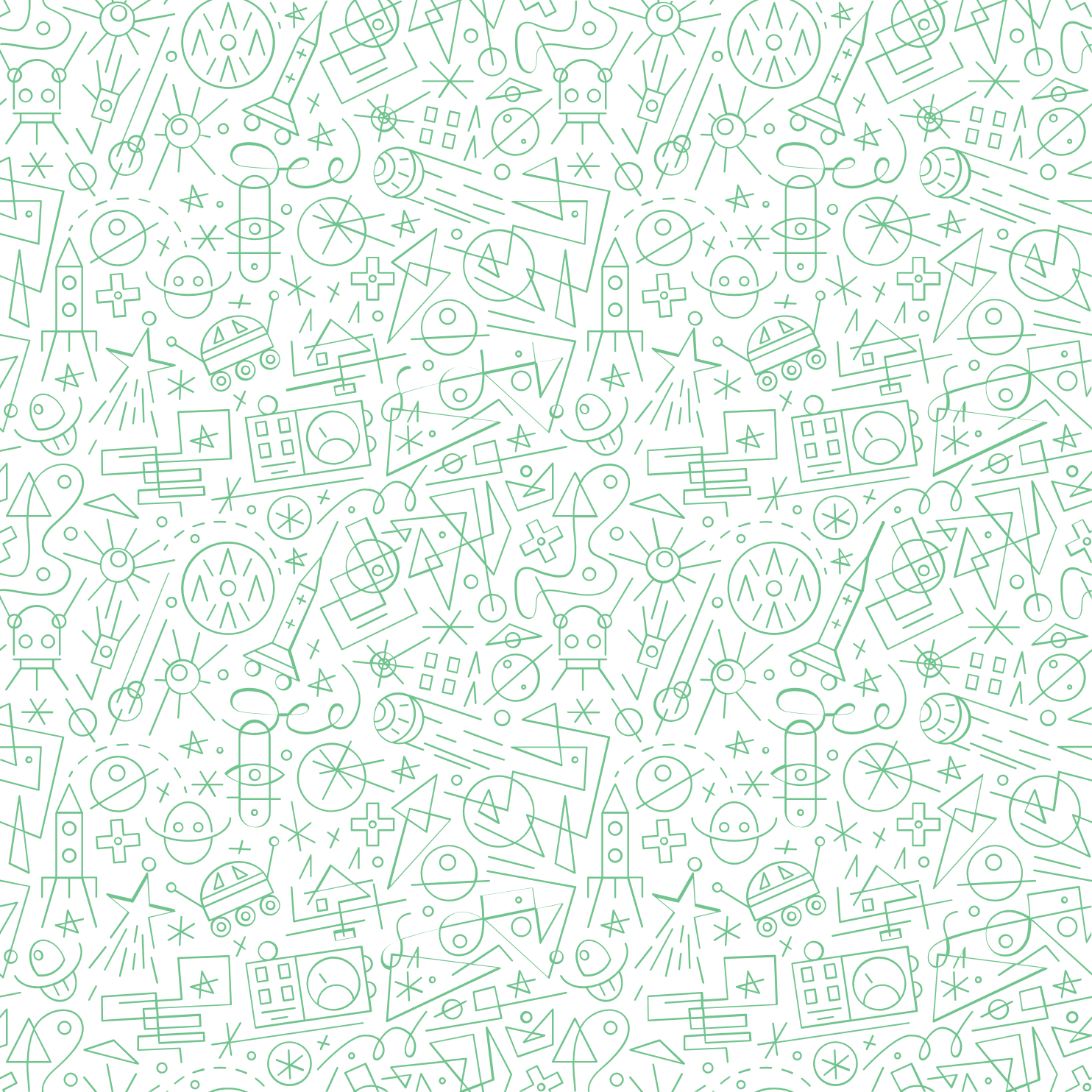 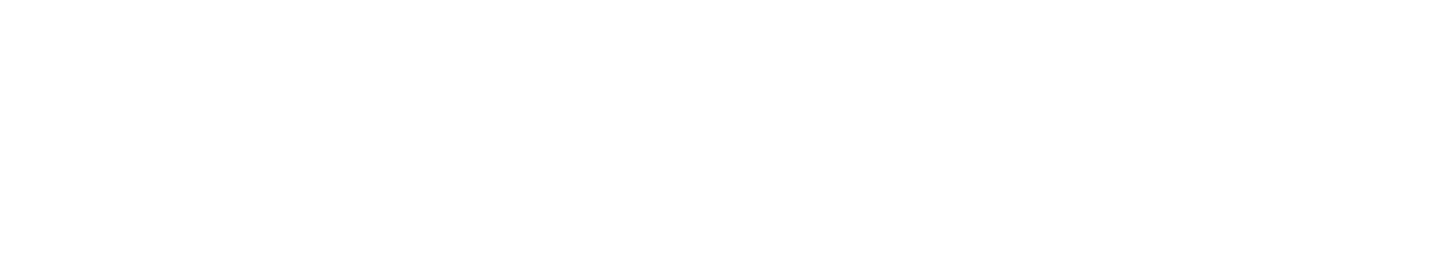 #РОББО лаборатория
#Датчик температуры
#Сравнение количества теплоты
#Основное общее
#Физика
#Примерная программа
#А.В.Перышкин
#2014
#8 класс
#Количество теплоты
#Лабораторная работа
#Физическое чаепитие
#3 урок (из 25)
#Ульяна Валерьевна
[Speaker Notes: Заполняете все поля]
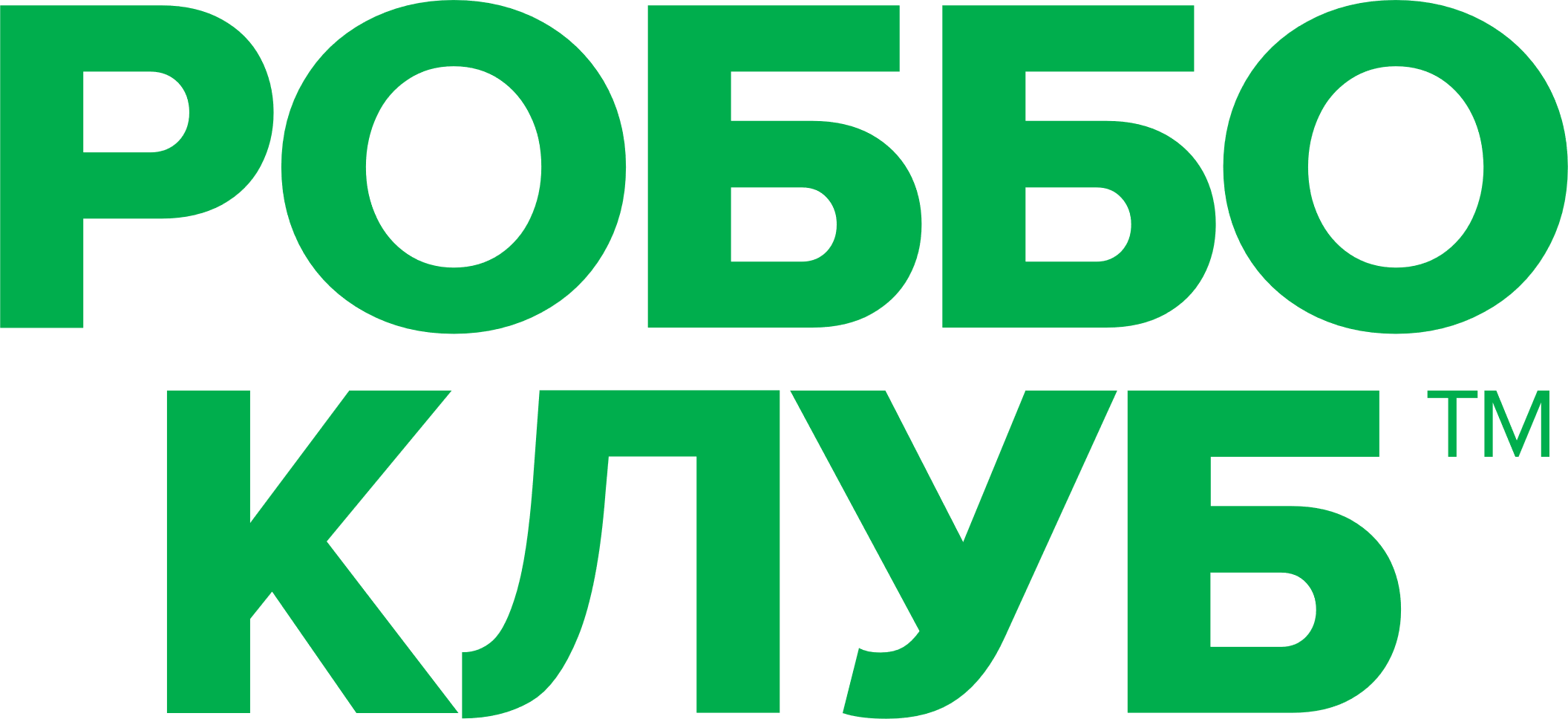 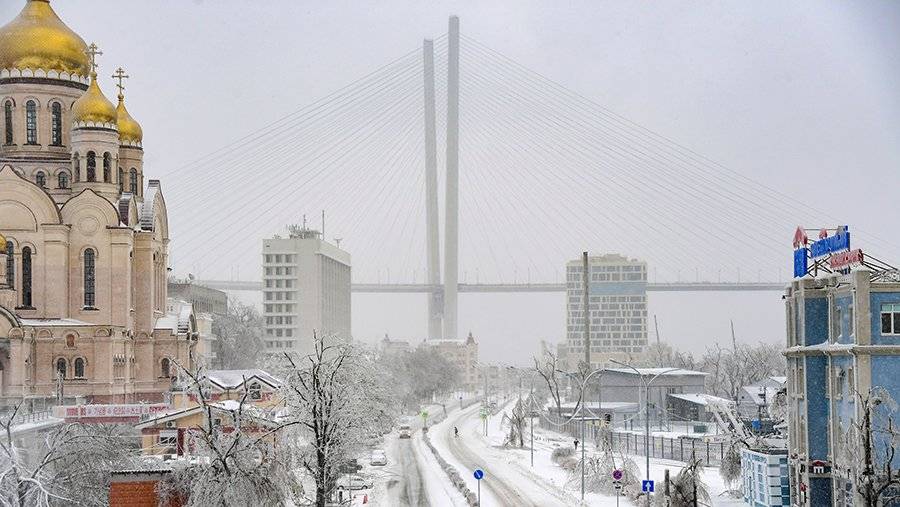 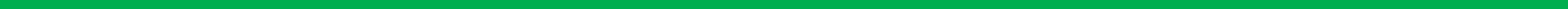 [Speaker Notes: Основной тип слайда, можно размещать любую информацию, которая не подходит под остальные типы слайдов]
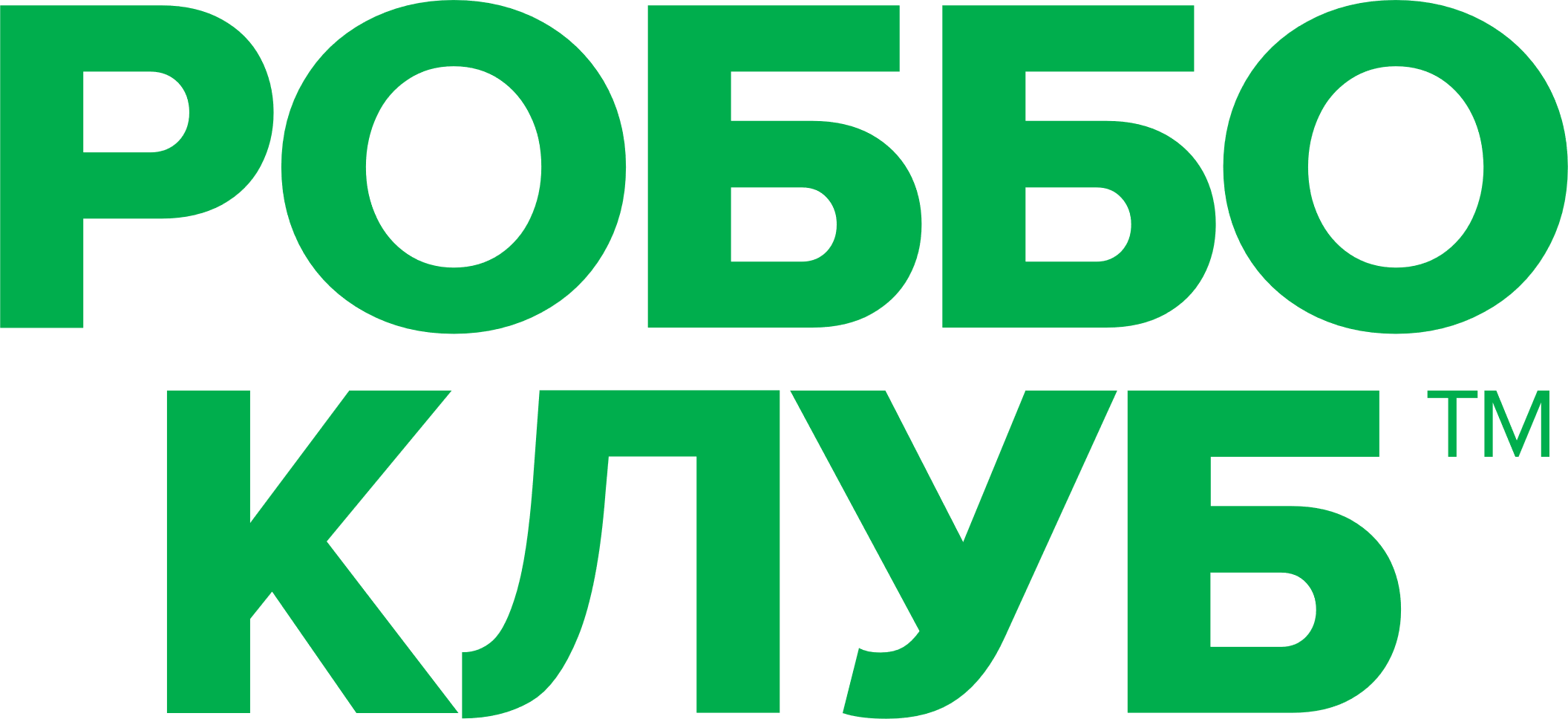 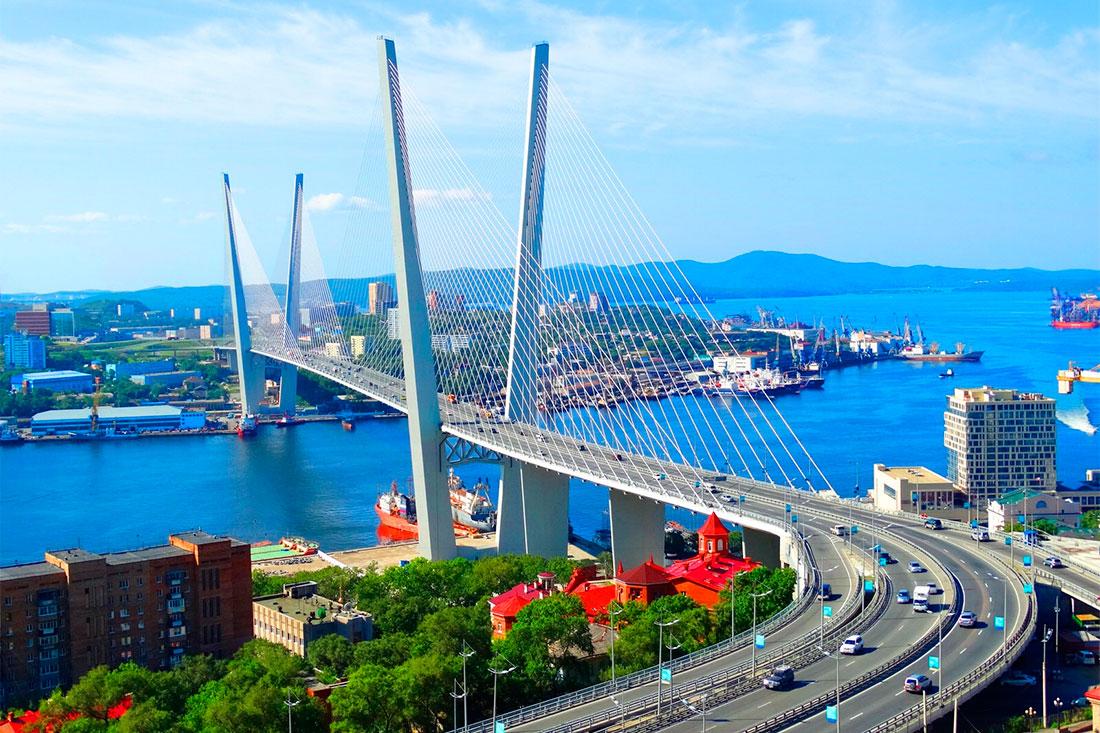 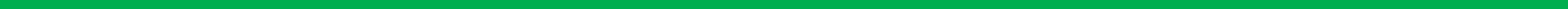 [Speaker Notes: Основной тип слайда, можно размещать любую информацию, которая не подходит под остальные типы слайдов]
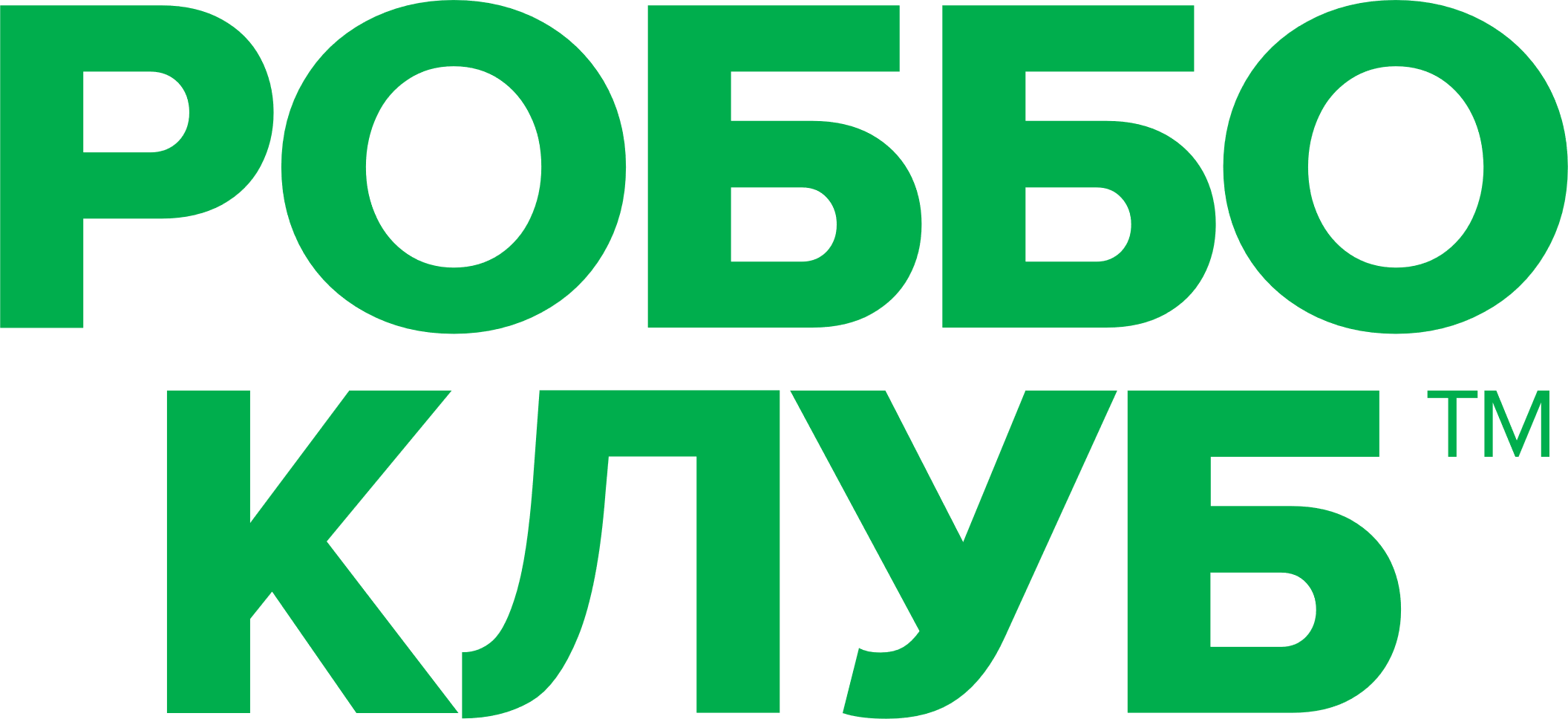 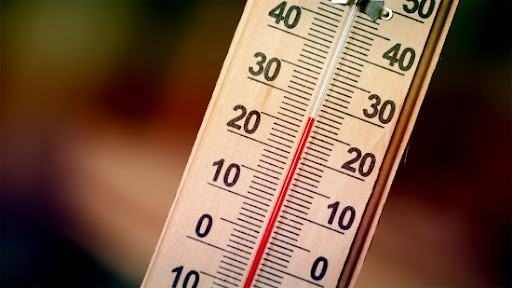 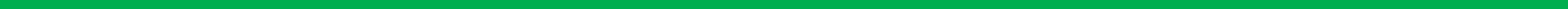 [Speaker Notes: Основной тип слайда, можно размещать любую информацию, которая не подходит под остальные типы слайдов]
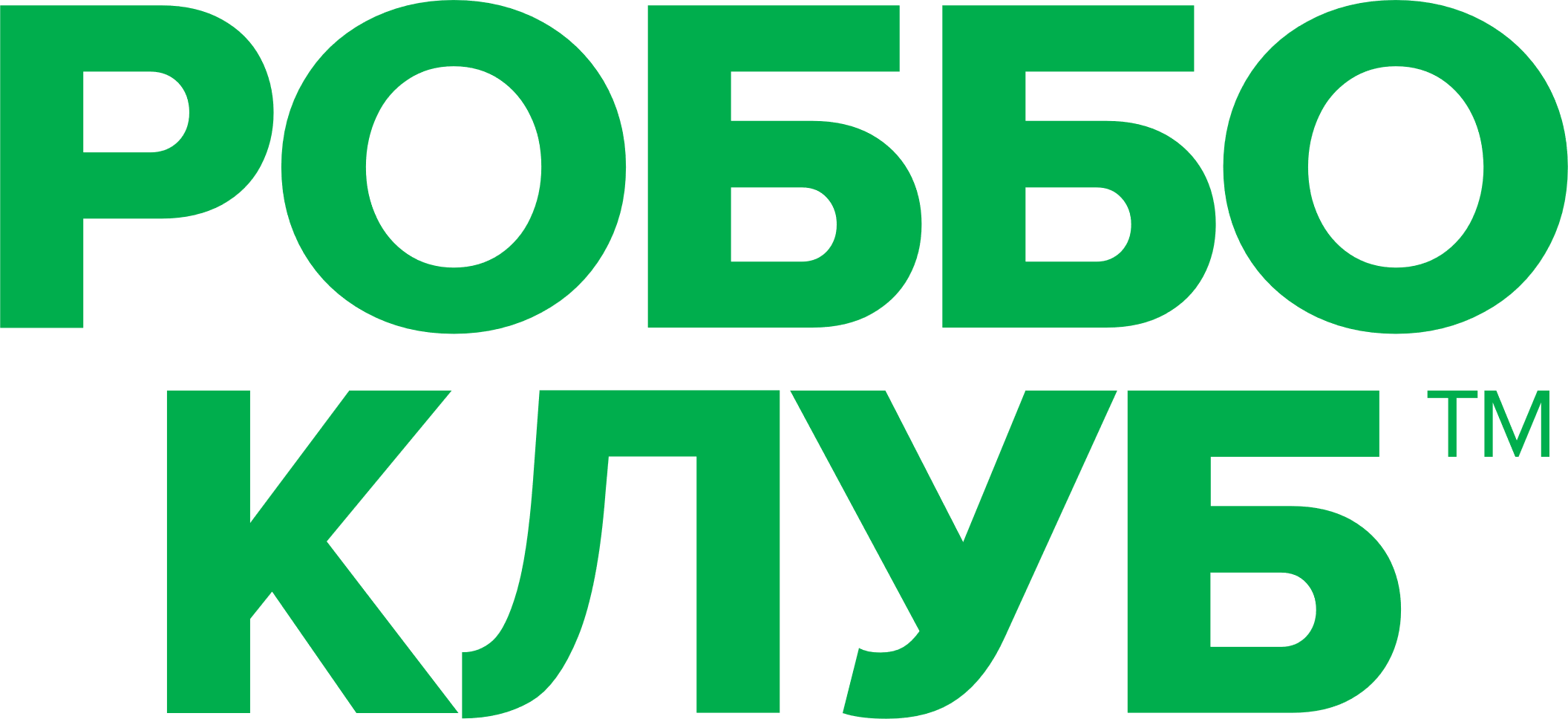 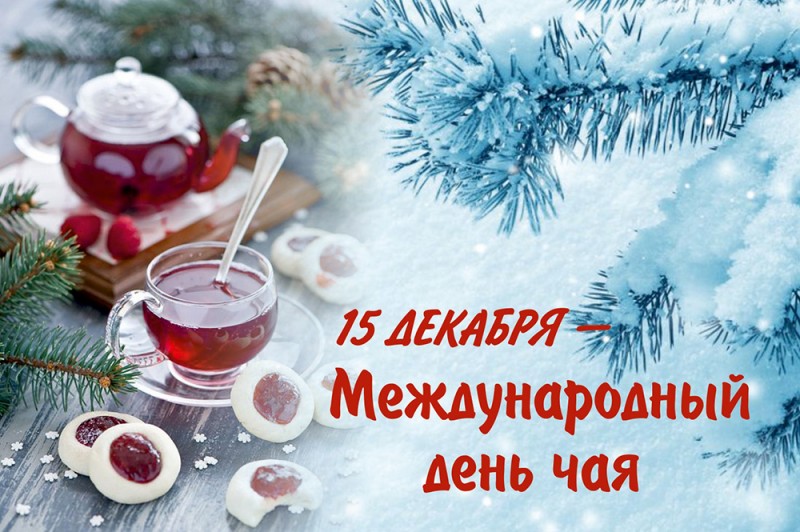 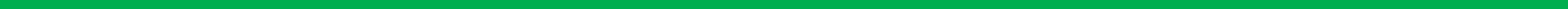 [Speaker Notes: Основной тип слайда, можно размещать любую информацию, которая не подходит под остальные типы слайдов]
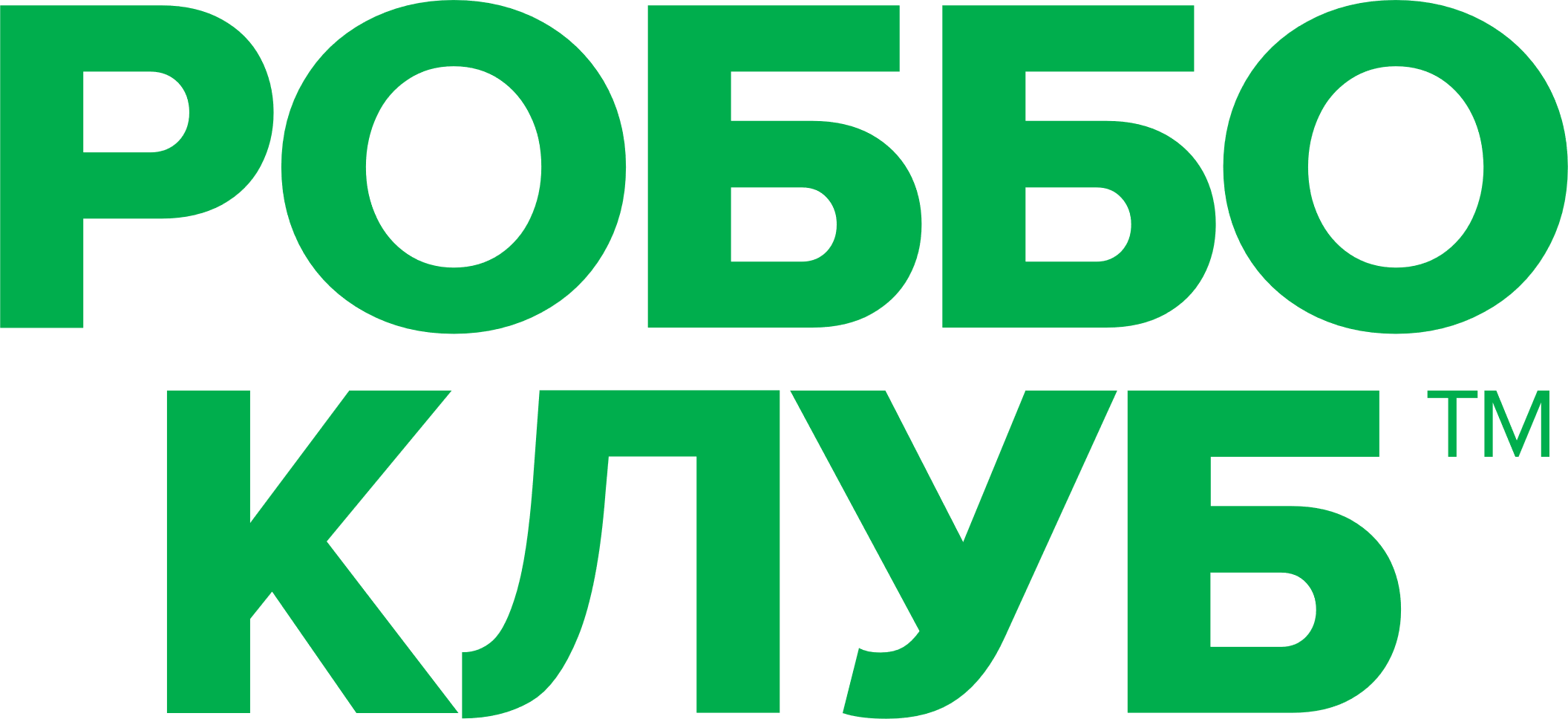 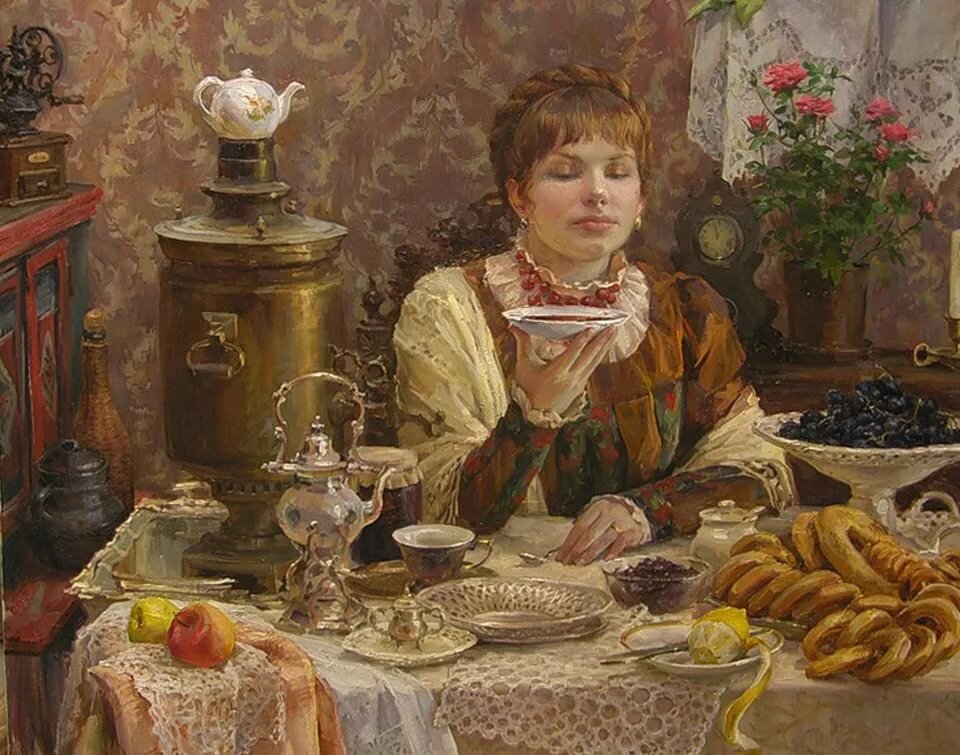 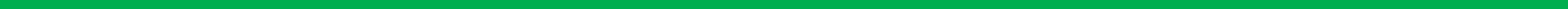 [Speaker Notes: Основной тип слайда, можно размещать любую информацию, которая не подходит под остальные типы слайдов]
Чаепитие-это физика?
1. Нагрев
2. Парообразование
3. Диффузия (сахар, чайные листья)
4. Вынужденная диффузия
5. Охлаждение/нагрев
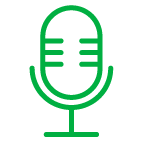 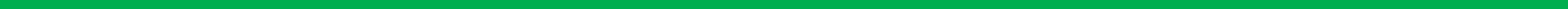 [Speaker Notes: Если задание подразумевает обсуждение или дискуссию, то используйте этот тип слайда.]
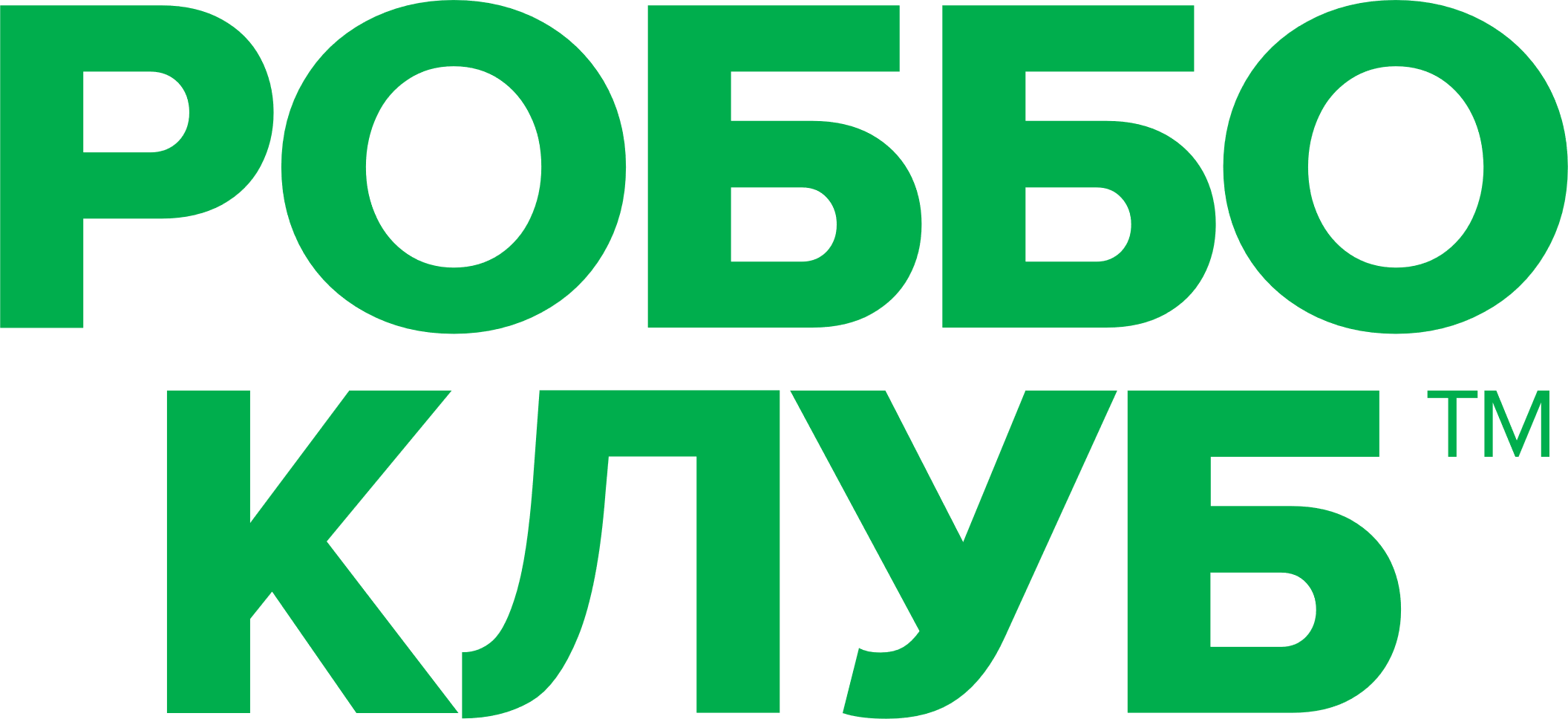 Проверка
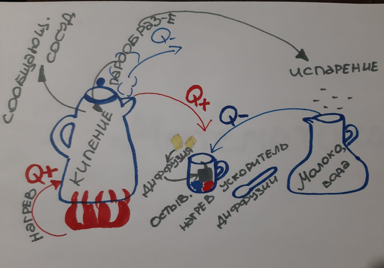 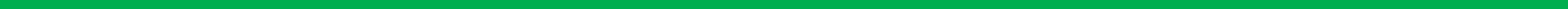 [Speaker Notes: Основной тип слайда, можно размещать любую информацию, которая не подходит под остальные типы слайдов]
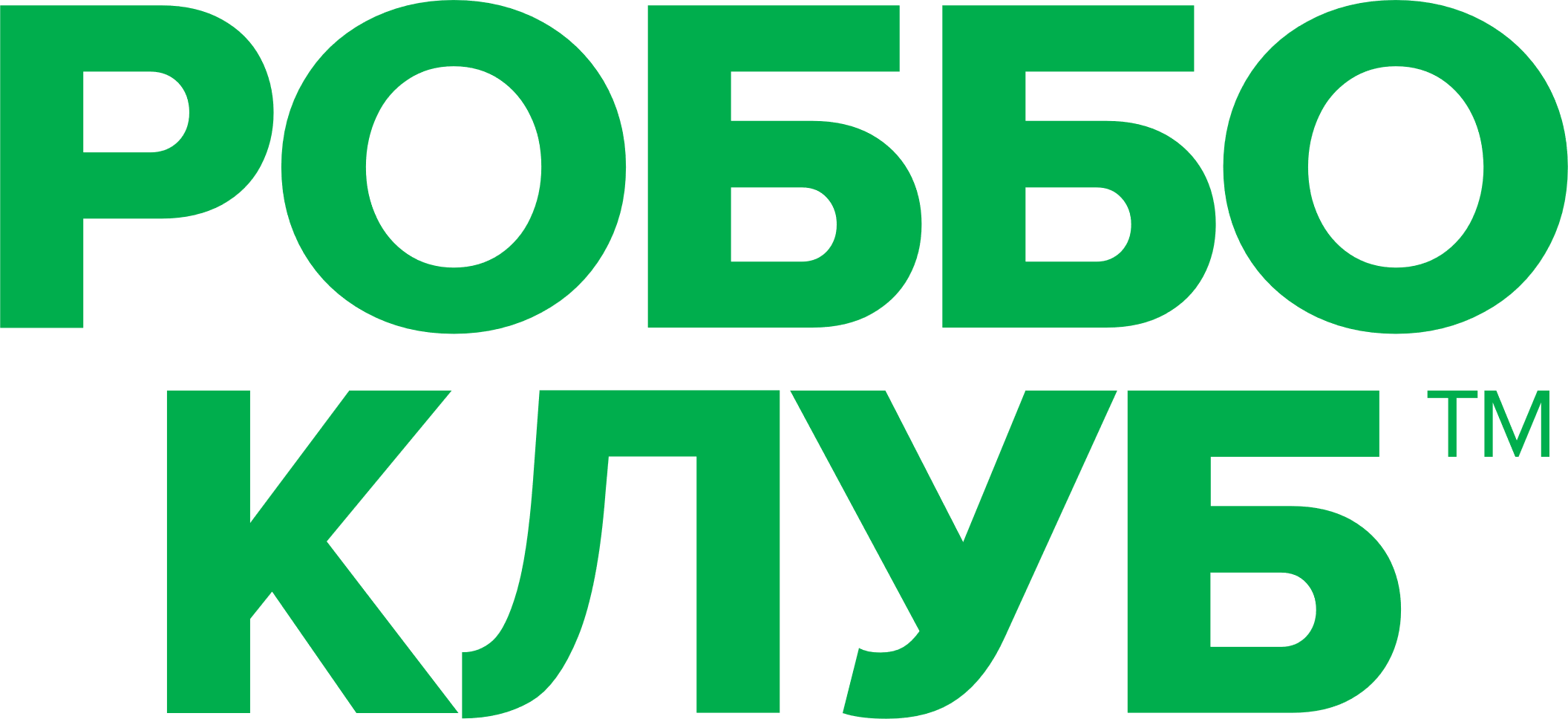 Что будем делать?
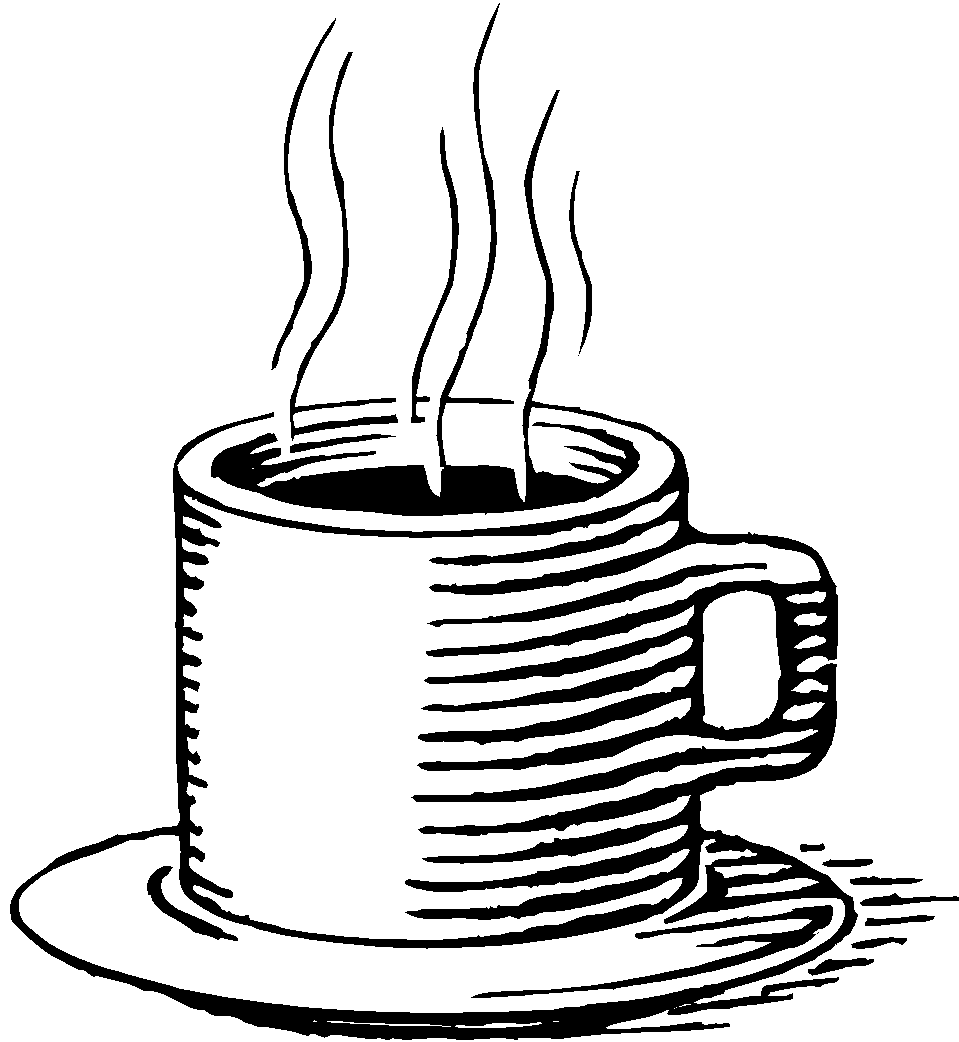 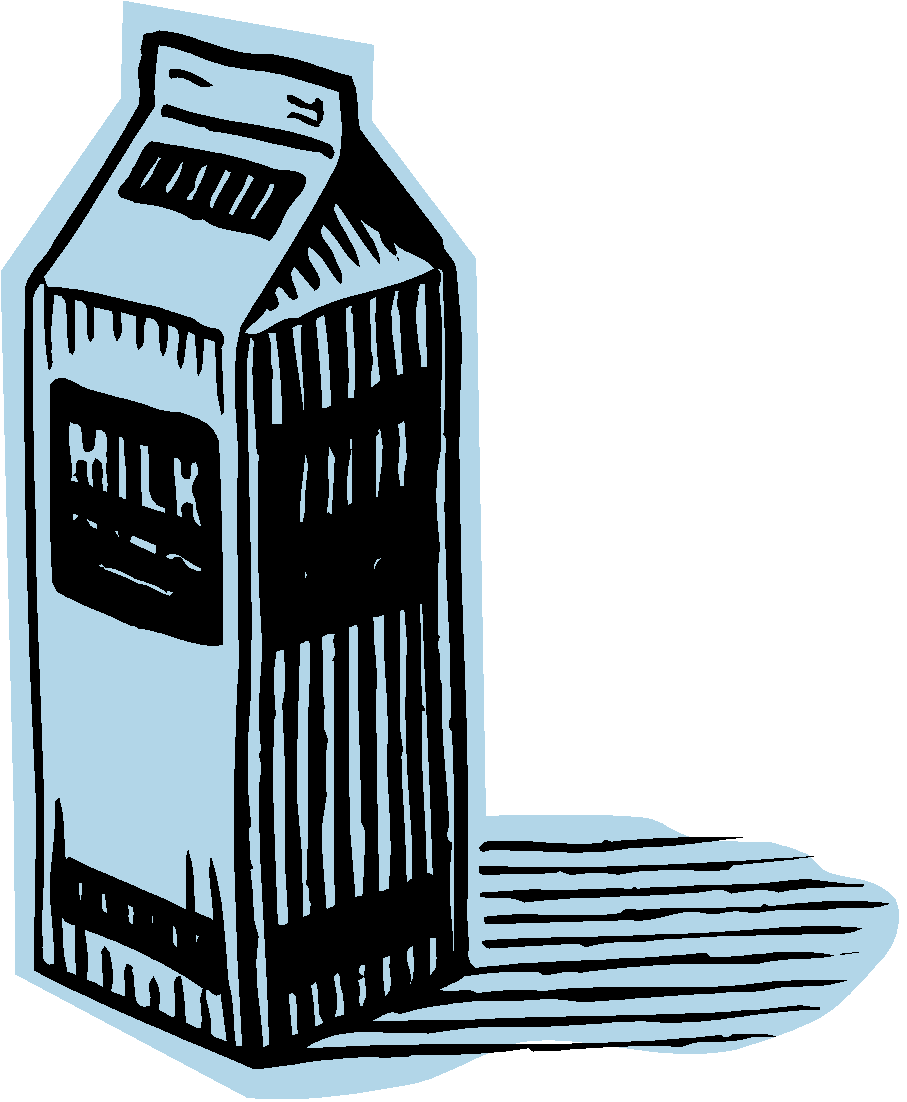 - Q1
+ Q2
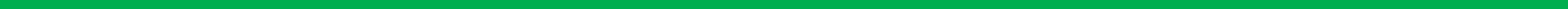 [Speaker Notes: Основной тип слайда, можно размещать любую информацию, которая не подходит под остальные типы слайдов]
Техника безопасности

Будьте внимательны и дисциплинированны. 
При работе с приборами из стекла соблюдайте особую осторожность.
 Проверьте целостность стеклянной посуды, не ставьте ее на край стола.
 Если все же разбили стекло, осколки стекла нельзя стряхивать со стола руками, сметайте их щеткой. Обратитесь за помощью к учителю.
Соблюдайте осторожность при работе с горячей водой и термометром.
Следите, чтобы модуль цифровой лаборатории не подвергался ударом.
Следите, чтобы вода не попала на ноутбук.
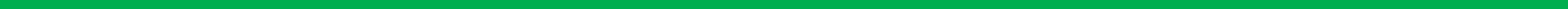 [Speaker Notes: Основной тип слайда, можно размещать любую информацию, которая не подходит под остальные типы слайдов]
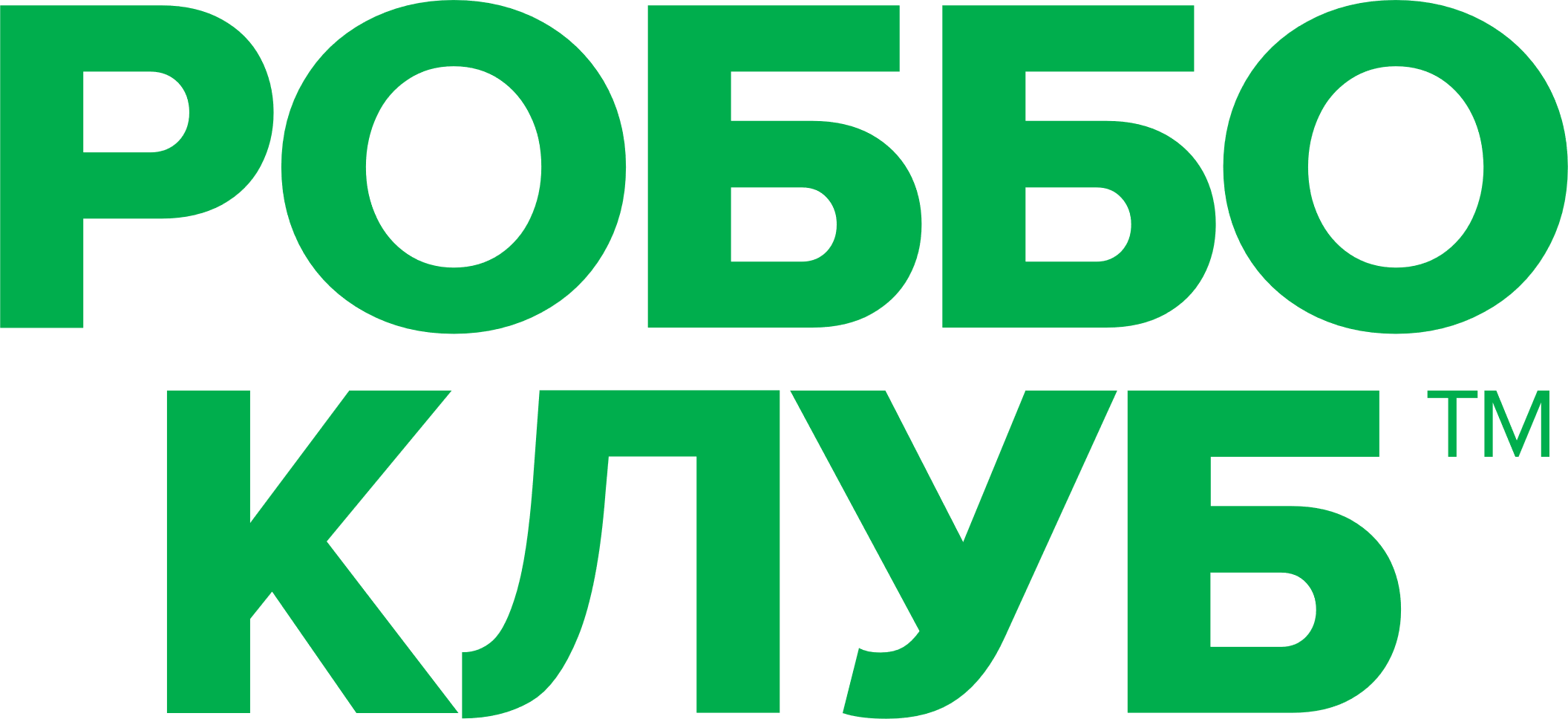 Роли в команде
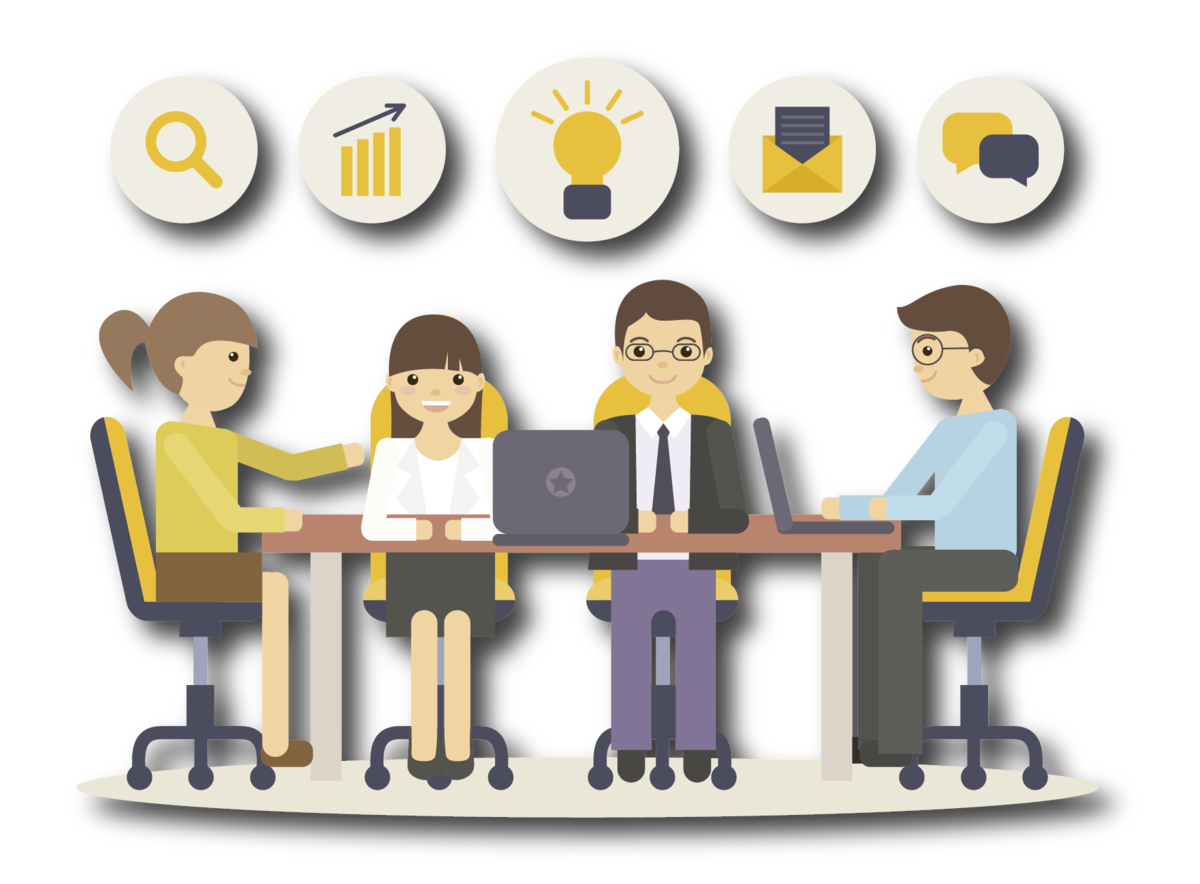 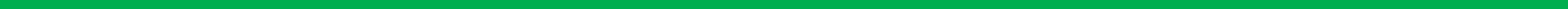 [Speaker Notes: Основной тип слайда, можно размещать любую информацию, которая не подходит под остальные типы слайдов]
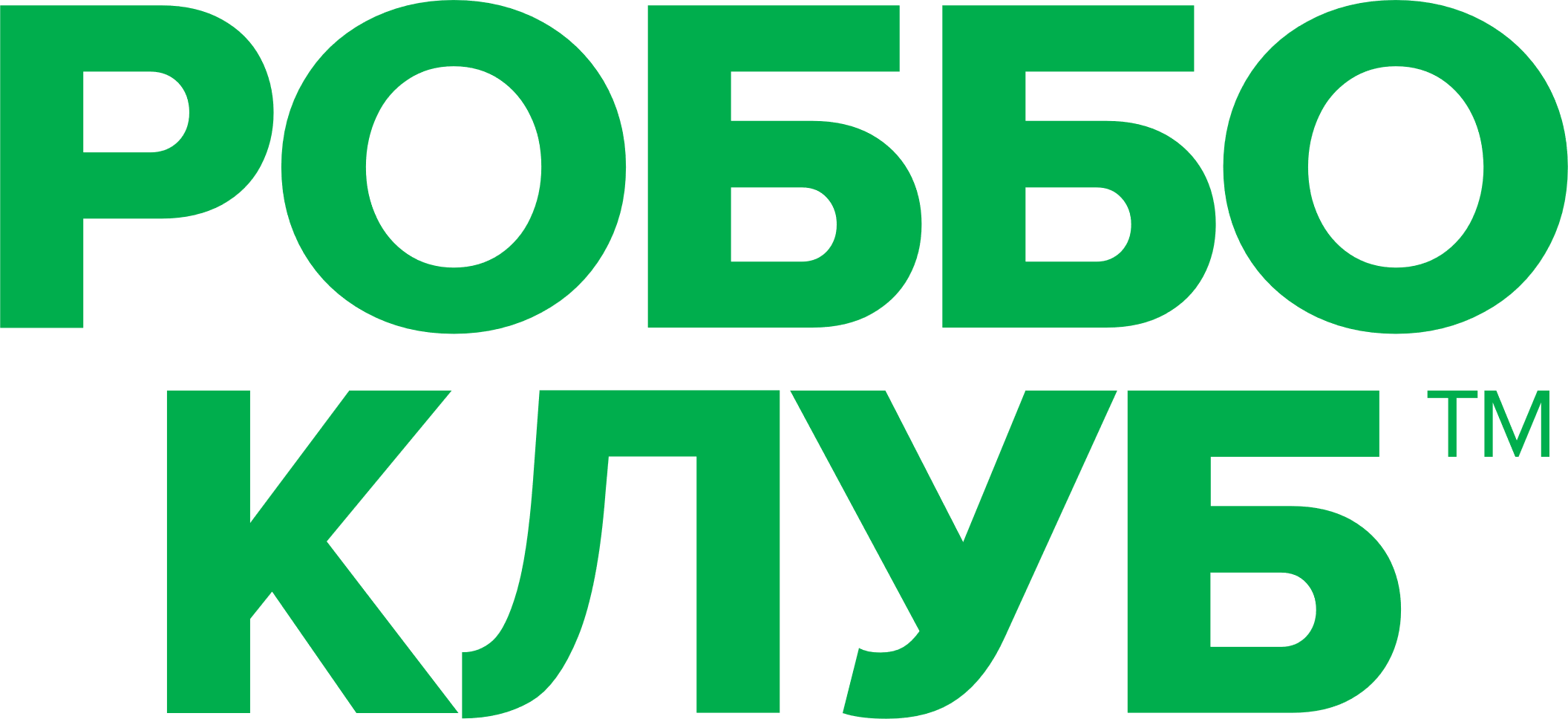 Итоги эксперимента
Сравните вычисленные значения Q1 и Q2. Почему не у всех из вас эти величины равны? 
Можно ли полностью исключить теплообмен с окружающей средой?
Какой результат вы получили бы в идеальных условиях? 
Достигнута ли вами поставленная цель (проверено ли предположение опытом)?
-Q1  ?  +Q2
Отдано горячей водой                          Получено холодной водой
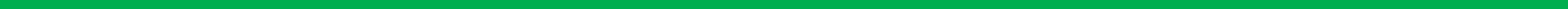 [Speaker Notes: Основной тип слайда, можно размещать любую информацию, которая не подходит под остальные типы слайдов]
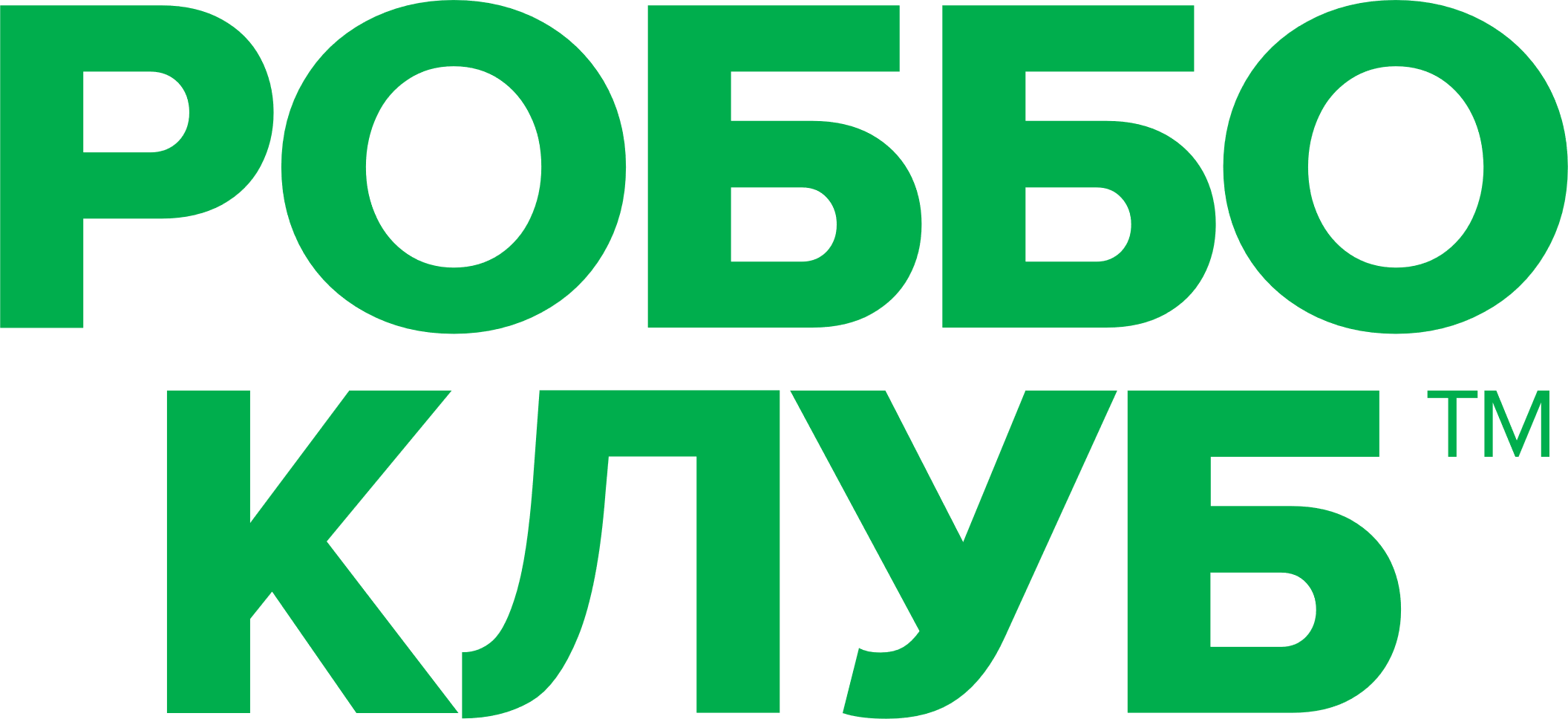 Верю-не верю
1.Тепло всегда передается от горячего тела холодному.
2.Количество теплоты измеряется в джоулях.
3.Чтобы рассчитать массу т тела, необходимо его объем разделить на плотность ρ.
4.Если в холодный чай налить горячее молоко, то чай станет еще холоднее.
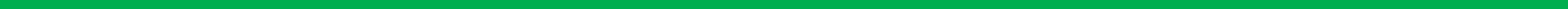 [Speaker Notes: Основной тип слайда, можно размещать любую информацию, которая не подходит под остальные типы слайдов]
Итоги урока
Как мы учились?
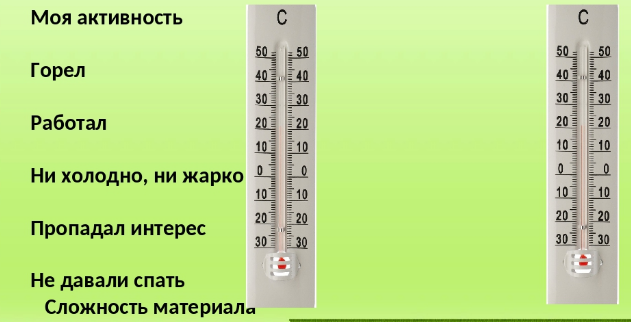 Тема следующего урока:
Решение задач по нахождению количества теплоты и зависящих от неё величин.
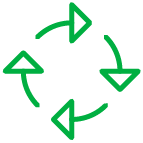 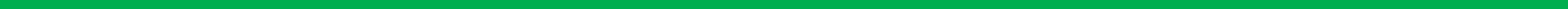 [Speaker Notes: Предпоследний слайд.]
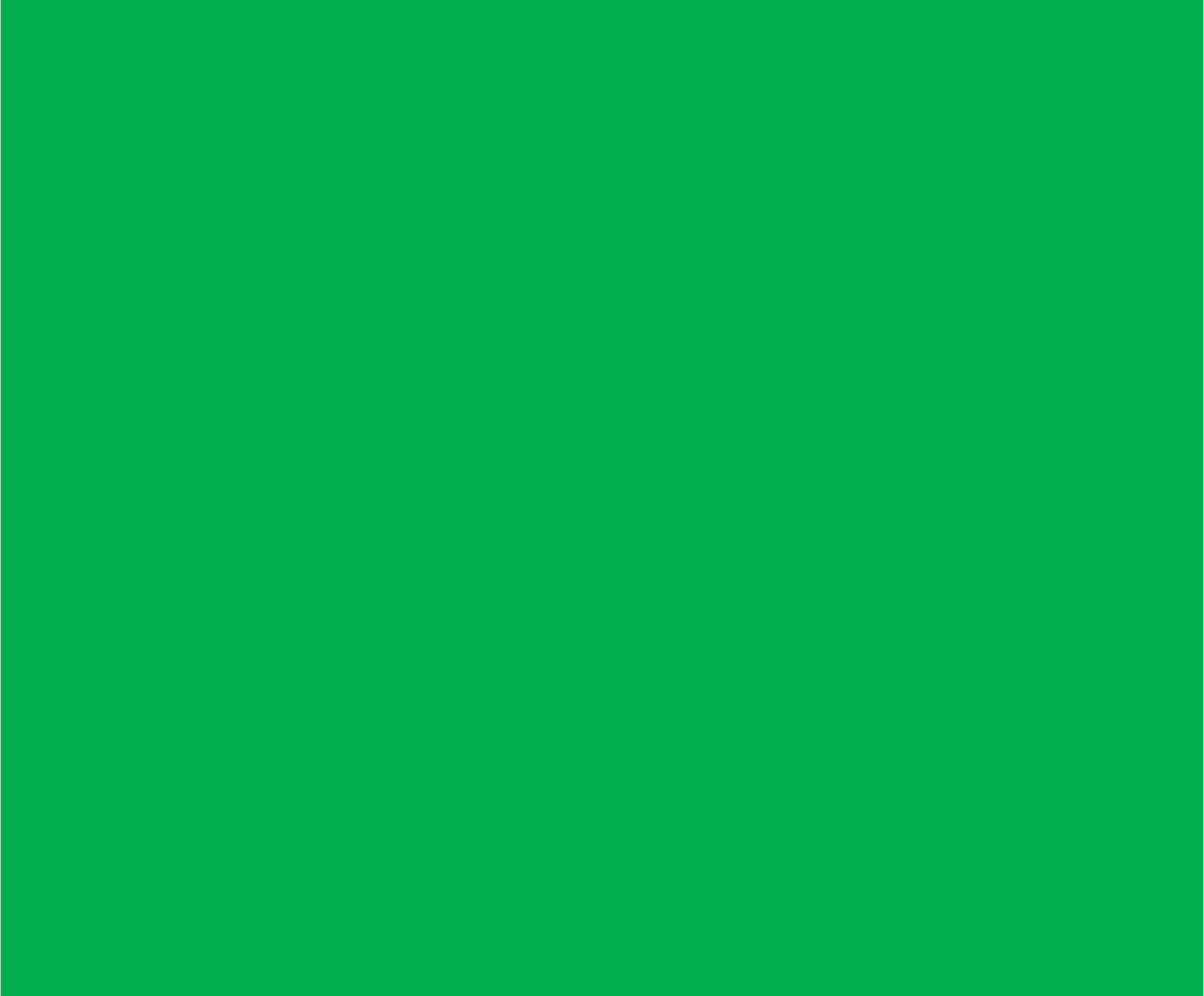 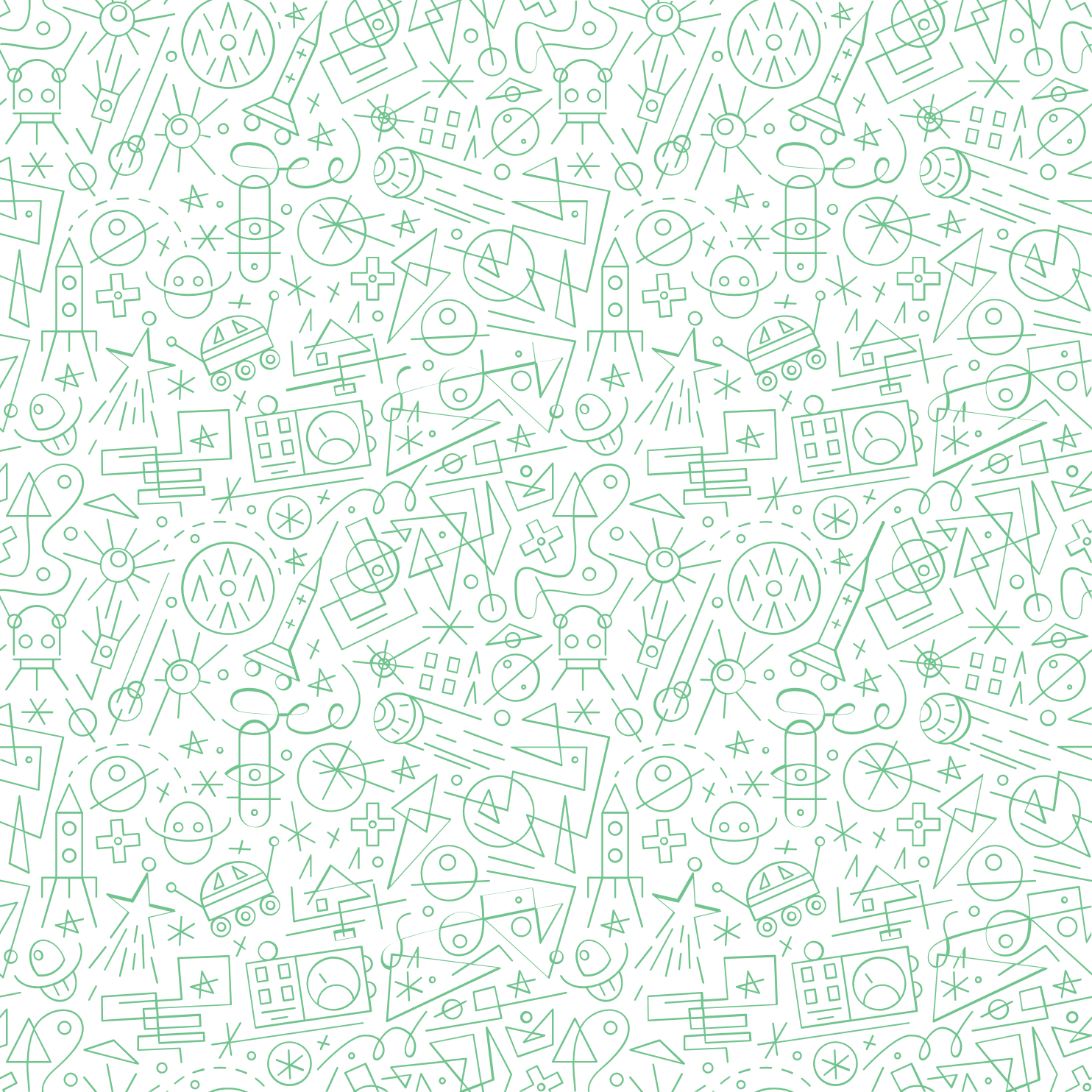 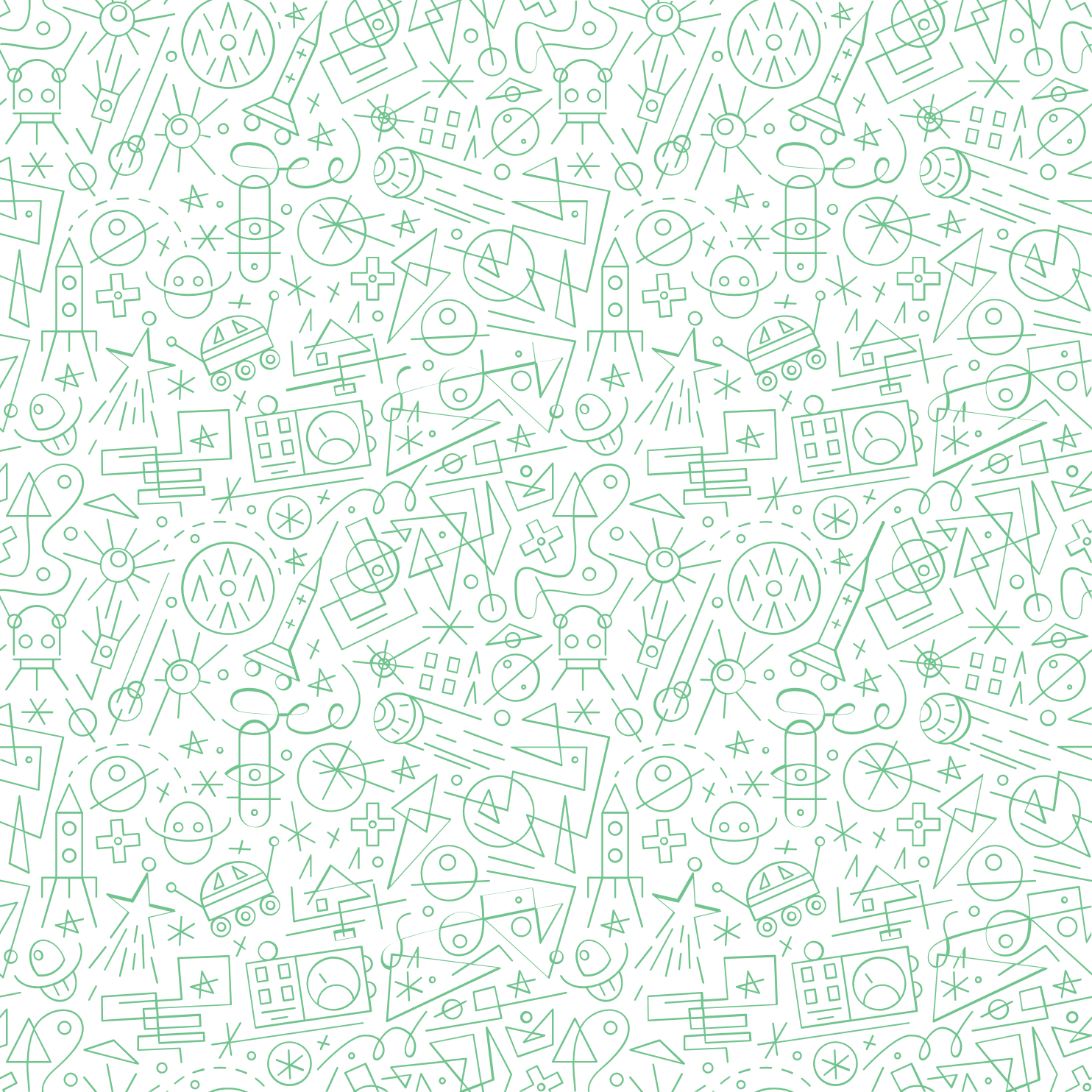 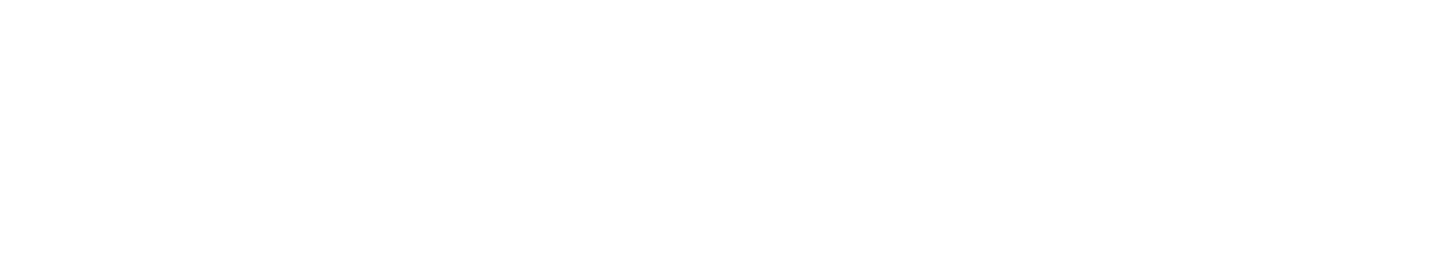 Умным быть модно!
[Speaker Notes: Используйте этот слайд последним, или предпоследним, если у Вас есть доп.задание.]